Infezioni da CRE: gli strumenti di intervento
Gian Maria Rossolini
Dip. Medicina Sperimentale e Clinica
Università di Firenze
SODc Microbiologia e Virologia
A.O.U. Careggi, Firenze
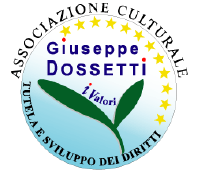 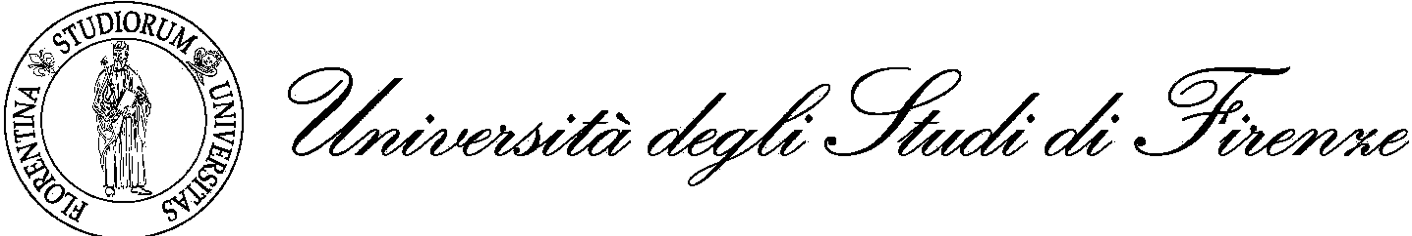 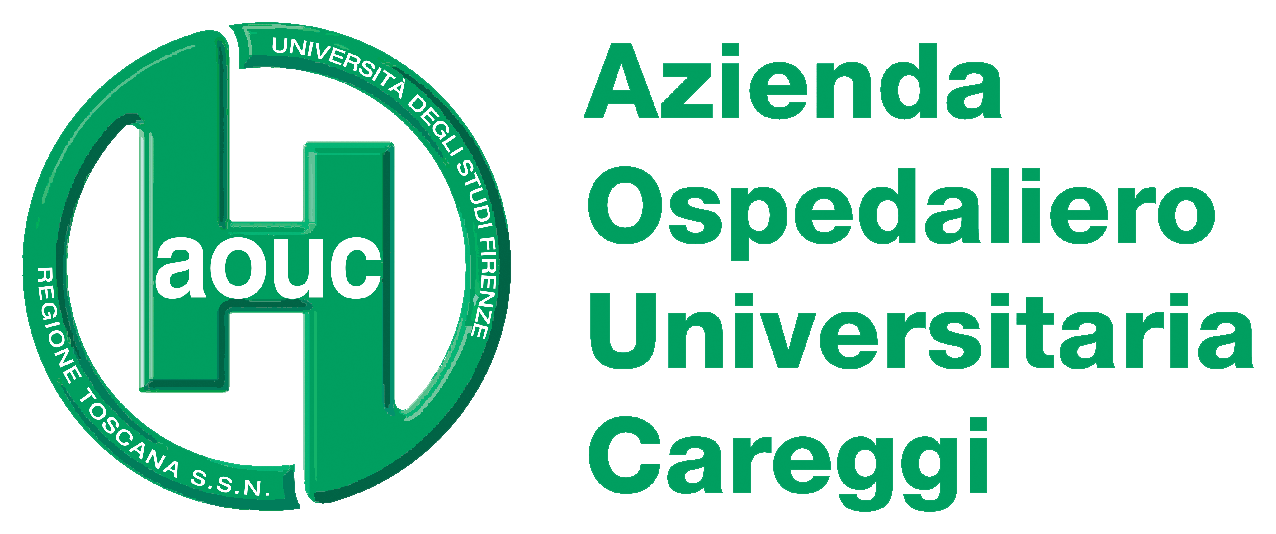 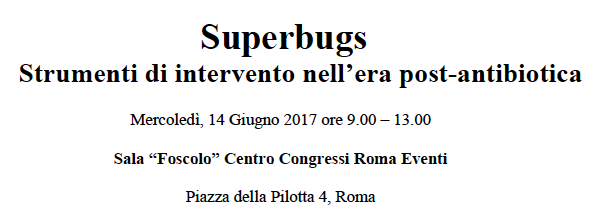 Cosa sono i CRE ?
CRE = Carbapenem-Resistant Enterobacteria
Meccanismo di resistenza: produzione di carbapenemasi
(KPC, OXA-48, VIM, NDM …)
Prevalentemente: 
Klebsiella pneumoniae
Più raramente: 
Escherichia coli
Enterobacter
Serratia
Citrobacter
Klebsiella pneumoniae è la causa più frequente di infezione nosocomiale in Italia
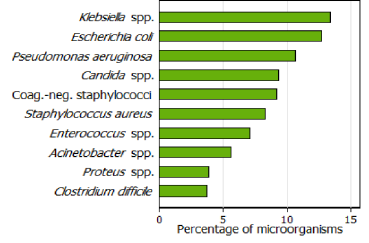 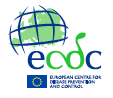 HAI-NET PPS 2011-12
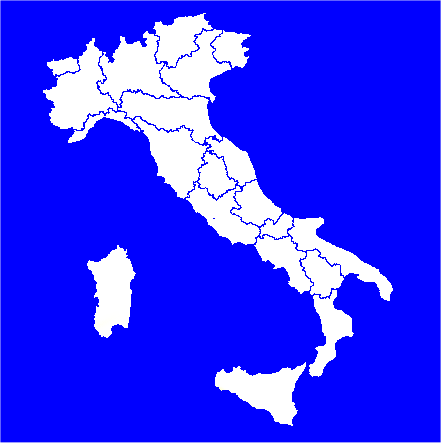 Carba-R Klebsiella: 
diffusione rapida e massiccia in Italia
MRSA
Carba-R Klebsiella
Proportion %
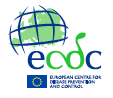 EARS-NET
Carbapenem-R Klebsiella
SMART
dati 2015
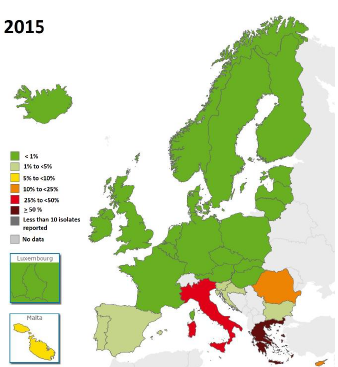 Media: 37%
Range: 6 – 61%
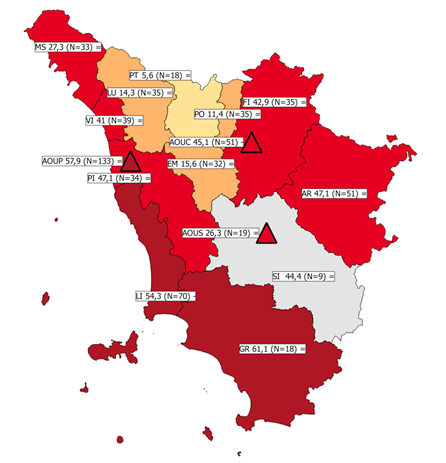 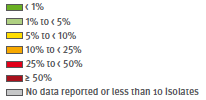 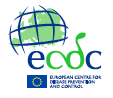 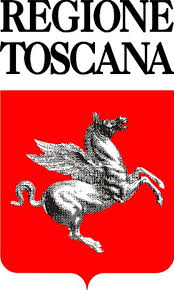 Italia: al secondo posto in Europa per gravità del problema
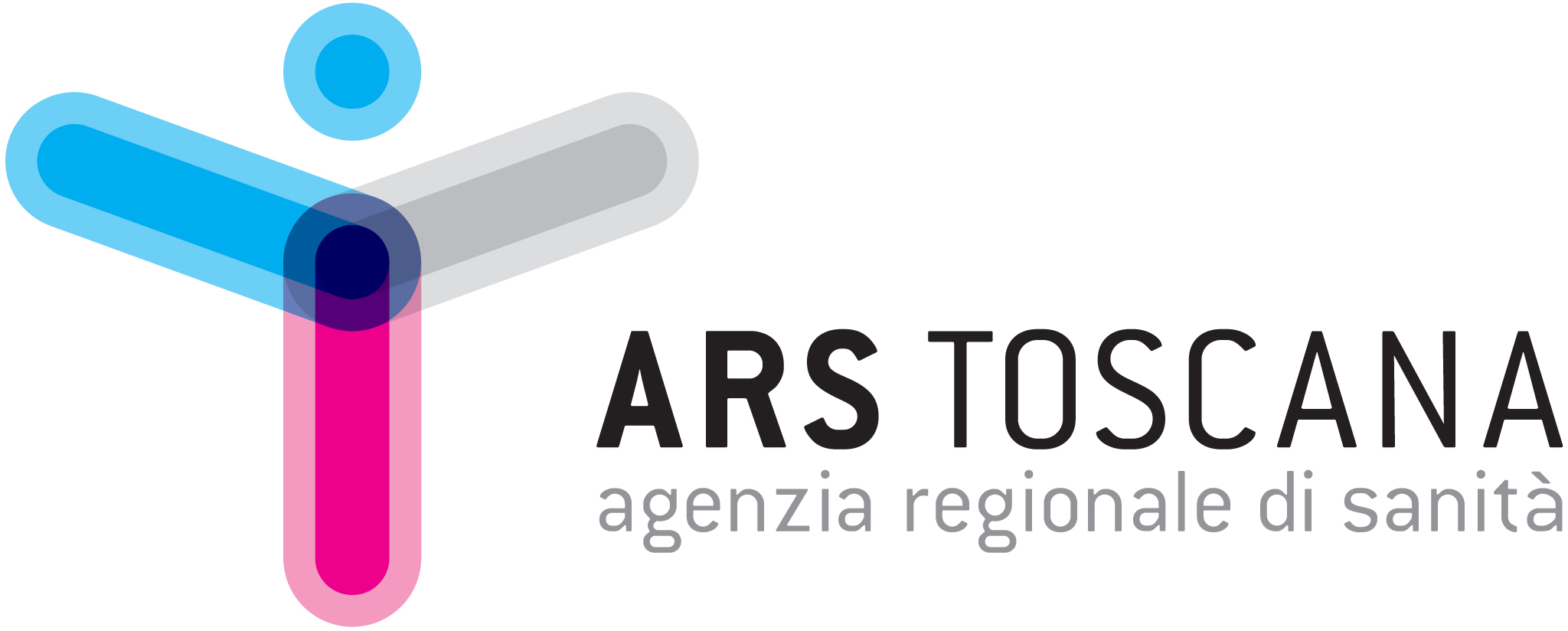 EARS-NET
Le infezioni invasive da CRE (Klebsiella) sono associate ad elevata mortalità
* Pazienti soggetti a trapianto allogenico di cellule staminali ematopoietiche
Per i CRE restano pochi antibiotici attivi
K. pneumoniae KPC+
K. pneumoniae OXA-48+
E. coli NDM+
Giani T, et al. J Clin Microbiol 2009;47:3793–3794.
Giani T, et al. J Clin Microbiol 2014;52:2702–2705.
D’Andrea MM, et al. J Clin Microbiol 2011;49:2755–2758.
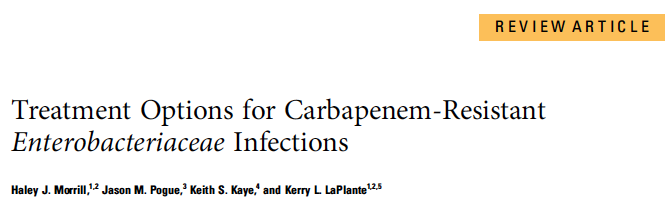 Open Forum Infectious Diseases 2015
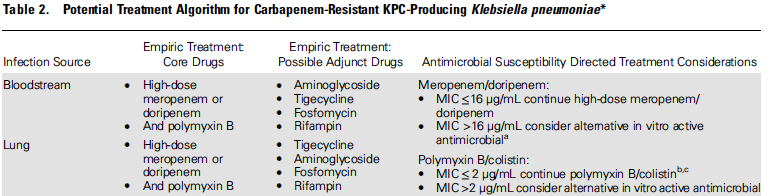 Uso di associazioni di 2-3 antibiotici
Colistina: backbone nelle terapie anti-CRE
Incremento di resistenza alla colistina in Carba-R Klebsiella (dati da due sorveglianze nazionali italiane)
Trovati in 
21/21 centri
Trovati in 
13/25 centri
Proporzione di COL-R (%)
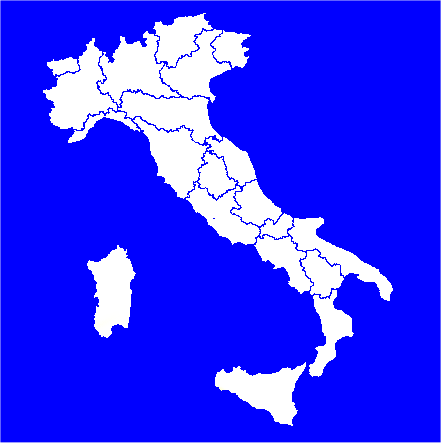 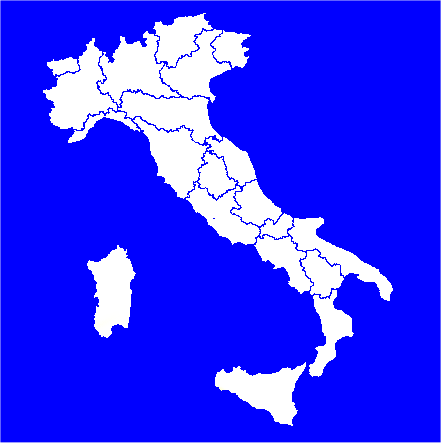 2011: 
Sorveglianza AMCLI-CoSA
2013-14: 
Sorveglianza EuSCAPE
Giani et al – Euro Surv 2013
Monaco et al – Euro Surv 2014
Per i ceppi resistenti a colistina e carbapenemi restano pochissimi antibiotici attivi
Ceppo XDR
Ceppo PDR
I nuovi farmaci anti-CRE e il loro spettro di attività
Ceftazidime
Avibactam
KPC
OXA-48
Imipenem
Relebactam
KPC
Meropenem Vaborbactam
KPC
Aztreonam
Avibactam
Metallo-enzimi
KPC
OXA-48
(Metallo-enzimi)
KPC
OXA-48
Plazomicina
Metallo-enzimi
KPC
OXA-48
Cefiderocol
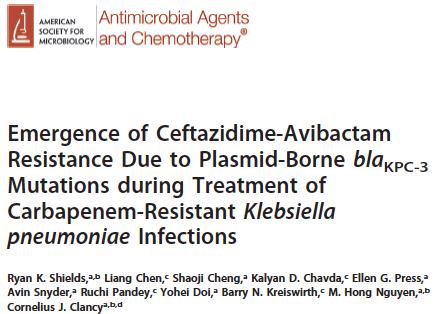 2017
Infezioni da CRE: gli strumenti di intervento
Infection control
Strategia integrata
multidisciplinare
Sorveglianza
epidemiologica
Prevenire la diffusione
Ricerca di colonizzazione da parte di CRE all’ingresso in  ospedale e durante la degenza
Sorveglianza pro-attiva
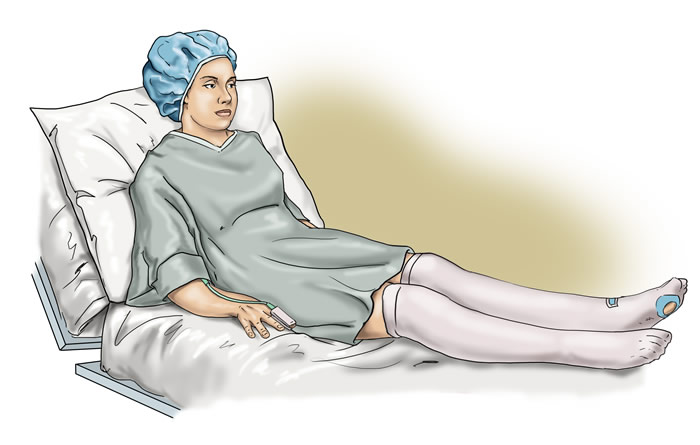 (Colonizzazione respiratoria)
Colonizzazione intestinale
I pazienti colonizzati da CRE sono la principale fonte di contaminazione in ospedale
I pazienti colonizzati da CRE devono essere gestiti in modo da evitarne la trasmissione agli altri pazienti
Infezioni da CRE: gli strumenti di intervento
Nuovi antibiotici
Antimicrobial stewardship
Infection control
Strategia integrata
multidisciplinare
Nuovi diagnostici
Sorveglianza
epidemiologica
Analisi molecolare per la sorveglianza pro-attiva rapida
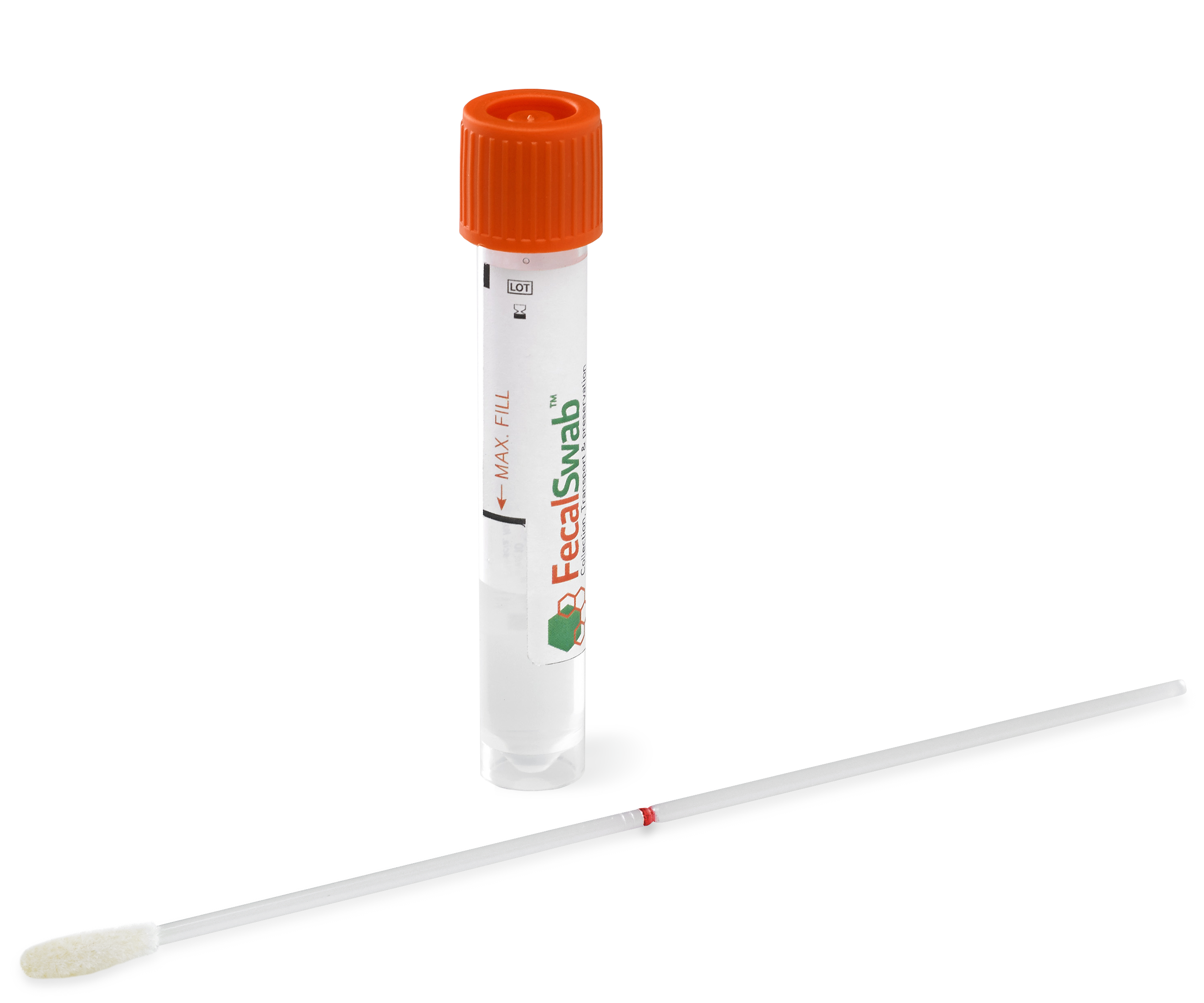 Tampone rettale
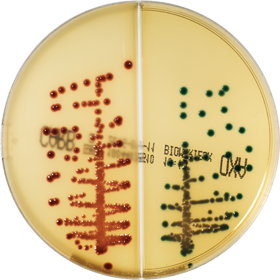 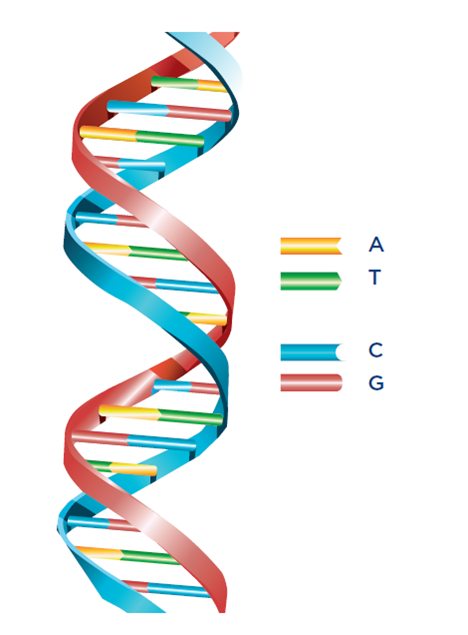 Test molecolare
Cultura su terreno cromogeno
Rilevazione CRE in 1-2 ore
Rilevazione CRE in 24-48 ore
Infezioni da CRE: gli strumenti di intervento
Nuovi antibiotici
Antimicrobial stewardship
Infection control
Strategia integrata
multidisciplinare
Nuovi diagnostici
Sorveglianza
epidemiologica
Strategie alternative
Vaccini
Trapianto microbiota
Batteriofagi
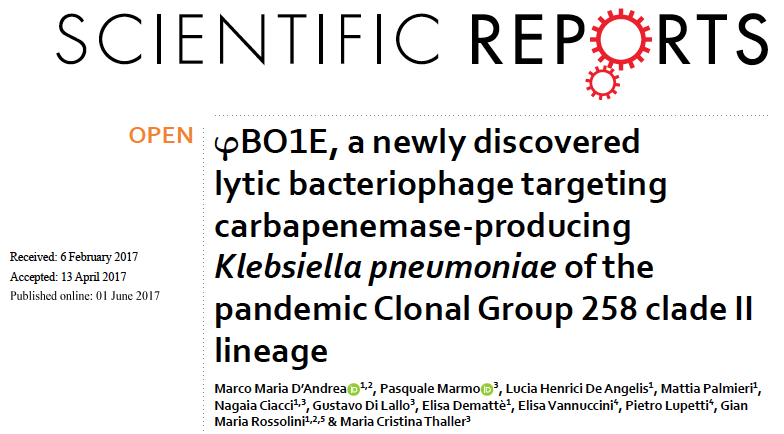 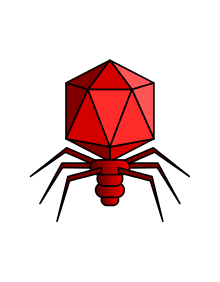 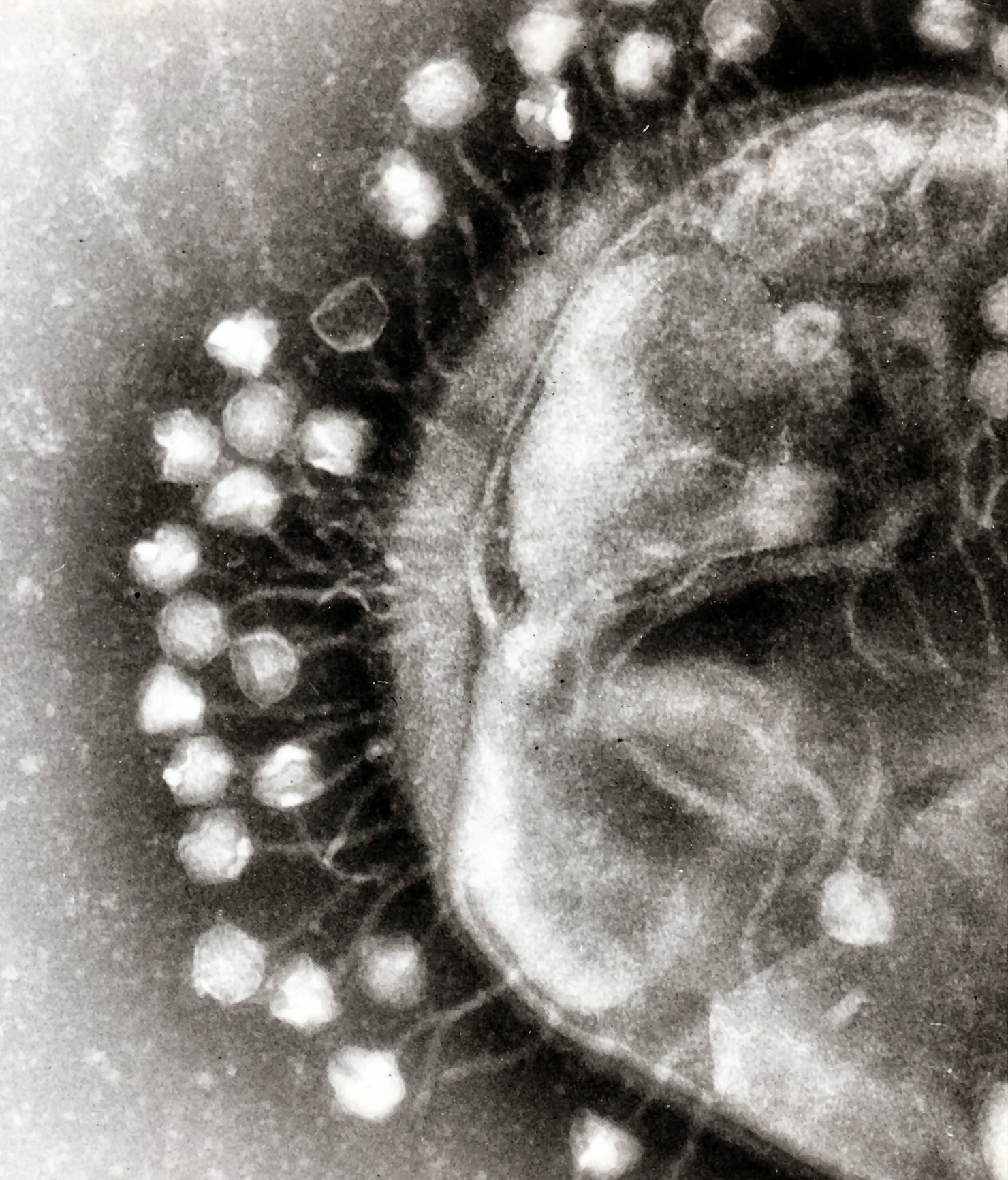 Infezioni da CRE: gli strumenti di intervento
Nuovi antibiotici
Antimicrobial stewardship
Infection control
Nuovi diagnostici
Strategia integrata
multidisciplinare
Sorveglianza
epidemiologica
Strategie alternative
Vaccini
Trapianto microbiota
Batteriofagi
Informazione Formazione